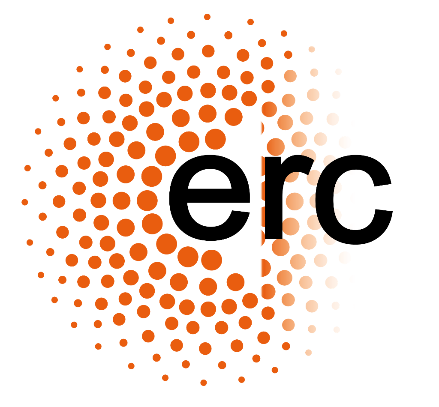 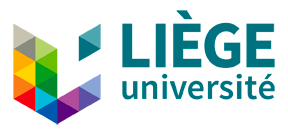 Varieties of independence of national administrative authorities under EU law
Prof. Dr. Pieter Van Cleynenbreugel

This project has received funding from the European Research Council (ERC) under the European Union's Horizon 2020 research and innovation programme (grant agreement n° 948473)
1
[Speaker Notes: Bundle N° 2]
Overview
Independence: a sector-specific varying concept?

Independence: a legal or constitutional principle in EU law?

Independence and its relationship to impartiality and the Charter of Fundamental Rights
2
Independence: a varying concept?
Independence in administrative law
Independent (administrative) authorities requirement imposed on Member States by EU secondary legislation

full independence (GDPR, DSA (proposed))

functional independence (energy, telecommunications,postal services, competition law)

fudgetary and human-resourced independence (financial markets, cryptocurrencies (proposed))
3
Independence: a varying concept?
No singular legal notion

Functional interpretation in light of sector-specific needs
4
Overview
Independence: a sector-specific varying concept?

Independence: a legal or constitutional principle in EU law?

Independence and its relationship to impartiality and the Charter of Fundamental Rights
5
Independence: a (general) EU law principle?
Principle of EU law

general principle? – unlikely
legal standard governing the interpretation of sector-specific solutions
difficult to be detached from more general and transversal legal principles
6
Overview
Independence: a sector-specific varying concept?

Independence: a legal or constitutional principle in EU law?

Independence and its relationship to impartiality and the Charter of Fundamental Rights
7
Independence and impartiality
Impartiality
concept known mostly in the framework of the judiciary
Art. 41 of the Charter of Fundamental Rights: impartial administration
General principle of EU law, also applicable to national administrations acting within the scope of EU law
Objective vs. Subjective impartiality <-> structural versus personal impartiality
8
Independence and impartiality
Impartiality and its link to independence

independence as a precondition to impartiality?
impartiality as a precondition to independence?
independence as a legislative solution to enhance compliance with the requirement of impartial administration under EU law?
9
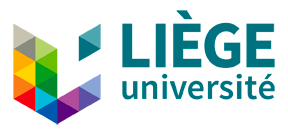 Thank you for your attention!

pieter.vancleynenbreugel@uliege.be
10